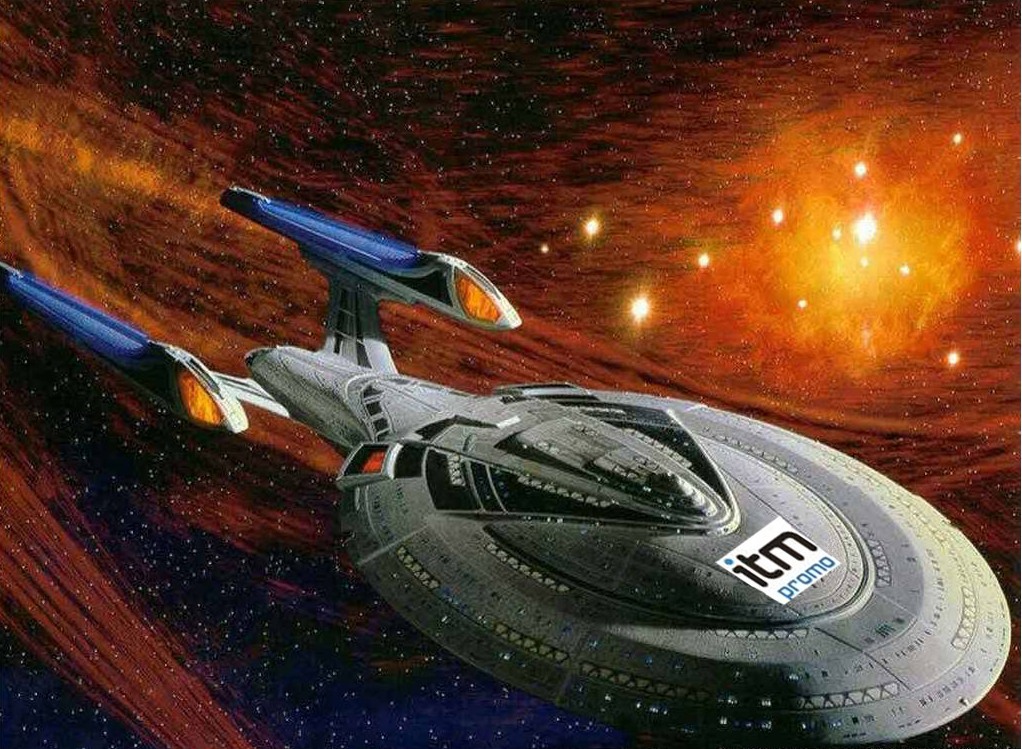 ITM-promo представляет….
Кутушева Элина
Влияние usability сайта на его конверсию
Размер рынка Usability услуг
Условия кризиса???
Usability услуги
Причины роста
Производители не могут позволить себе дорогостоящих ошибок, поэтому стараются устранять их еще на стадии разработки. 
Учитывая общее снижение продаж, бизнес старается всеми силами удержать онлайн покупателей
Большинство компаний постараются сконцентрироваться на достижении высокого ROI рост инвестиций в онлайн маркетинг в целом и в юзабилити
Факторы увеличения внимания к юзабилити в IT
Все более широко распространяется понимание того, что интересы пользователя должны стоять на первом месте. 
Все больше внимания уделяют увеличению ROI от юзабилити, особенно в условиях кризиса.
Ограничения, влияющие на usability
Сроки 
Бюджеты 
Внутренние процессы/системные ограничения
Клиентские стратегии могут понижать юзабилити
Не всегда offline решения покупательского опыта можно перенести в цифровой мир. 
Сроки могут быть затянутыми, что также может мешать улучшению usability. 
Факторы usability постоянно меняются, и компании и агентства должны быть способными оперативно адаптироваться.
Клиентские стратегии могут понижать usability
Продукты и сервисы, которые меняются в offline, могут оказывать негативное воздействие на UX, если соответствующие изменения не были внесены в их online версию. 
Сайты с особыми требованиями по безопасности пользовательских данных не могут оперативно вносить изменение
Требуется большее понимание важности offline как дополнения online стратегии.
Конверсия
Привлечь трафик просто, гораздо сложнее получить хороший уровень конверсии
Повышая конверсию сайта, можно получить больше прибыли при том же количестве трафика
Целевая страница
заполнить форму 
(люди не любят заполнять формы)
предоставить персональные данные 
(люди боятся спама)
купить, что-то 
(люди боятся мошенничества)
прочесть много информации 
(люди не любят читать)
Форма заявки
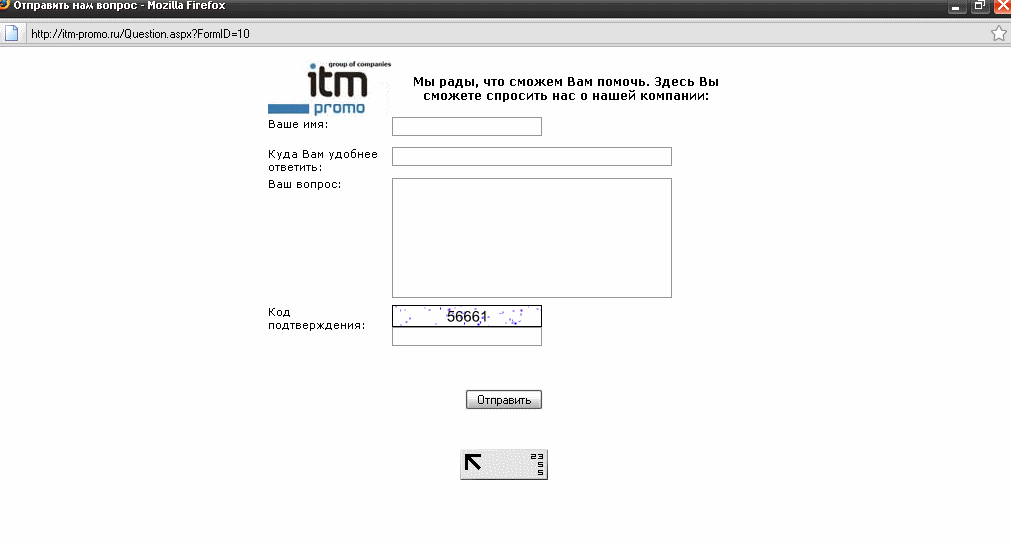 Страница тарифа
Думайте о пользователях
Заслуживает ли это доверия?
Это именно то место?
Должен ли я использовать кнопку «Назад?»
Как много времени это потребует?
И самый главный вопрос
«Должен ли я принять это предложение?»
фотографии
тексты
информация о продукте
Элементы, влияющие на конверсию
Элементы ВНИМАНИЯ
Элементы побуждающие к ДЕЙСТВИЮ
Элементы (механизмы), которые поддерживают ПОСТОЯННЫЙ КОНТАКТ с посетителями сайта, чтоб они возвращались снова и снова.
1.Элементы ВНИМАНИЯ
привлечь внимание к тексту, ссылке, разделу, товару…
удержать внимание на вашем послании посетителю
заинтересовать посланием и удержать на странице
ВОВЛЕЧЬ в чтение Вашего предложения или разглядывание картинок товаров
Логотип
Рисунок
2. Побуждения к действию
Побуждение к действию — это Ваш двигатель конверсии!!!
далее>> слабый призыв к действиючитать далее>> это уже лучше, человек понимает чего от него хотятчитайте пост полностью>> человек понимает, что ему делать и, что он увидит после нажатия на ссылку
Слабый призыв
побуждающийпризыв
Слабый призыв
Слабый призыв
3.Поддержание контакта
e - mail рассылки
форма обратной связи
контактный телефон
живой "Чат" со службой поддержки
RSS рассылки
Советы и обучающие материалы, которые отправляются с помощью автореспондеров
Книги, аудио и видео для скачивания с ссылками на сайт или на полезные ресурсы
Обновляемые 
разделы
Советы по улучшению целевой страницы
Определите, что для вас будет конверсией
Заполнение формы заявки
Исключите лишние элементы
Сходство оформления
 Важные элементы должны быть выше «сгиба»
Упростите начало сделки
Направляйте взгляд пользователя
Оптимизируйте формы
Побуждение к действию
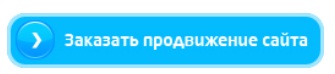 Выделение цветом
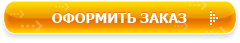 Вариант кнопки
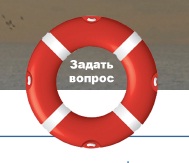 Ясность, краткость
Выделение цветом
Привлечение взгляда
Форма обратной связи – это момент истины на любом web-ресурсе.
вам удалось сформировать доверие к своему ресурсу
вам удалось вызвать у человека эмоции и желание с Вами пообщаться
вам удалось наладить контакт и получить столь желаемую обратную связь
вам удалось заинтересовать человека своими товарами и услугами
Рекомендации по совершенствованию формы обратной связи
В дизайне формы - как можно меньше шумовых помех в виде линий таблицы вокруг каждого поля
Не плодите поля
Если поля обязательные к заполнению – пометьте их 
На каждом шаге сообщайте человеку где именно он находится
Рекомендации по совершенствованию формы обратной связи
На кнопке отправки : «отправить комментарий», «пересчитать заказ», «очистить корзину»… 
После отправки данных через форму: 
Обратная  связь (что было сделано): заявка принята, ожидает модерации…
какие действия от Вас ожидать в ответ на форму в ближайшее время
в какие сроки будет сделана обработка заполненной формы
предложите человеку, что делать ему дальше на Вашем сайте: добавить еще один комментарий, отправить новость другу, вернуться к покупкам, почитать статьи по теме…
Форма заявки
Контактное лицо*
 URL сайта*
Телефон*
 e-mail*
цель обращения (консультация, расчет продвижения, какое продвижение интересует)*
 пожелания (запросы, например)
планируемый бюджет
Usability  конверсия
Улучшение страницы, на которую попадают пользователи, заинтересовавшиеся рекламными материалами, наиболее эффективный способ повысить продажи. Увеличение уровня конверсии всего на 1% при текущем уровне 2% увеличивает продажи на 50%.
Внутреннее тестирование
Дешевле, чем внешнее. 
Повышает понимание к юзабилити в компании. 
Данные гораздо проще собирать, но могут возникать трудности с точностью оценки и понимания результатов. 
Ограничения, такие как время, отсутствие необходимых технологий и навыков могут сделать тестирование неполным.
Внешнее тестирование
Внешние подрядчики обычно беспристрастны при оценке и представлении результатов тестирования. 
Обычно, у них гораздо больше опыта и знаний, чем у внутренних отделов юзабилити-тестирования. 
Обычно, у них лучшие технологии, ресурсы, и оборудование. 
Они не связаны внутренними ограничениями, а потому тестирование проходит быстро и аккуратно.
Спасибо за внимание
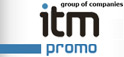 itm-promo.ru
Наш блог – clevers.ru